Environmental Measures in China
Do the measures really help?
Wang Anqi
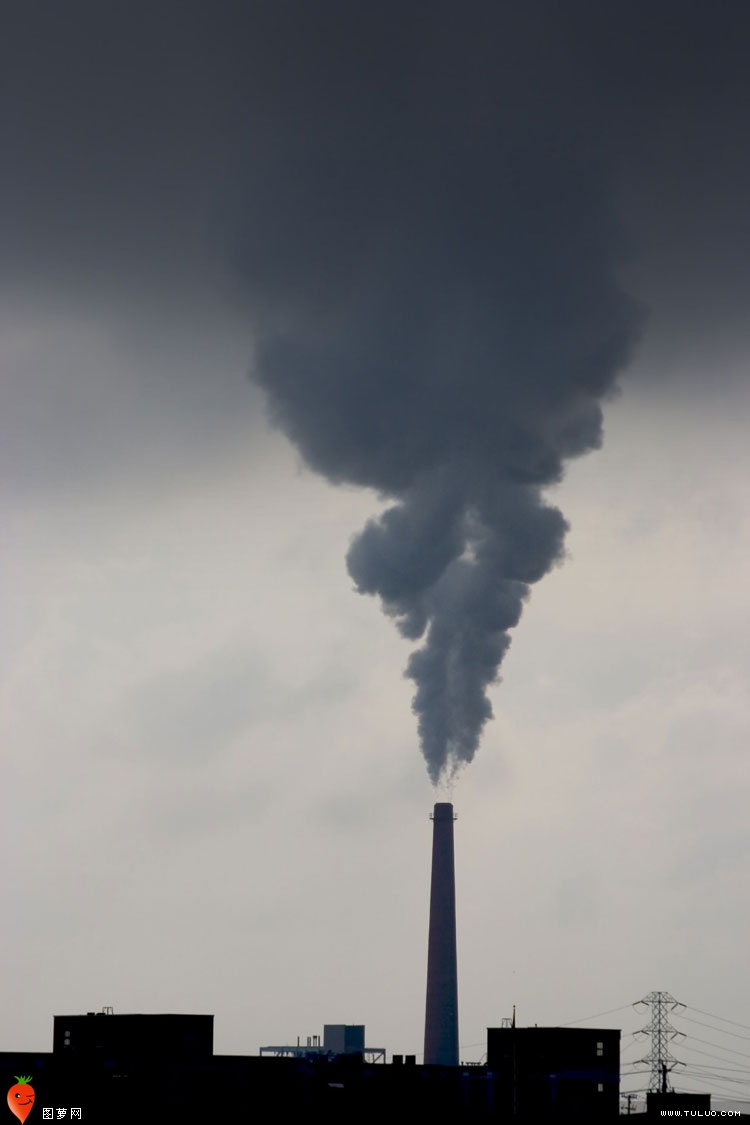 With the development of industry, the environmental protection problem appears especially urgent.
Artificial Rainfall
Launch AgI to the clouds
Water vapor condenses



Precipitation
“The chemicals used in the production of artificial rain could affect climatic patterns, ecosystem, water sources and the soil.”
“Excessive use of the chemicals will affect biodiversity and make the soil unproductive, besides being a water pollutant.”
                       Dr. Victoria Ngomuo
Source of Drinking Water
Car Restriction Policy
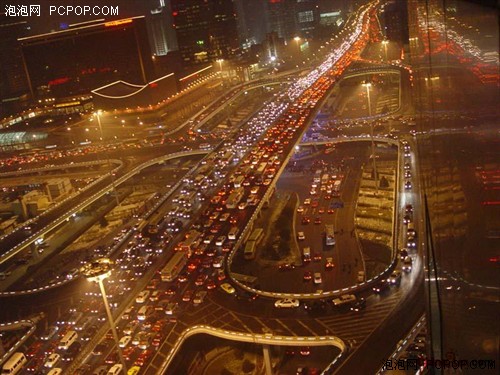 Car Restriction Policy
The capital's transport authorities stated “we received three times the monthly quota for new car license plate applications in the first two days of the year.”
 China Daily January 3rd, 2011
The Arbor Day
“The survival rate of tree planting on every Arbor Day is lower than fifty percent. We spend from 30RMB to 80 RMB (5 dollars to 16 dollars) to purchase a young tree. The sum of purchasing trees is higher than the natural forests protection fee from government.”                                                      												Liu Bing
21st Century Business Herald. March 10th 2012
Planted Forest
Wild-forests keep a good biodiversity.
Planted-forests have less species.
Environmental Ethics
“Anthropocentrism (human-centeredness) leads to environmentally damaging behaviors. Anthropocentrism is at the heart of the problem of environmental destructiveness. If anthropocentrism is the problem, then perhaps non-anthropocentrism is the solution. ”
Brennan Andrew and Lo Yeuk-Sze 
Environmental Ethics.
Thank You